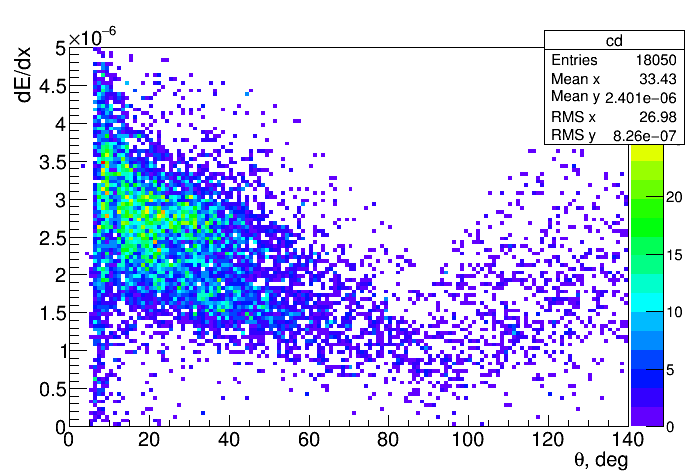 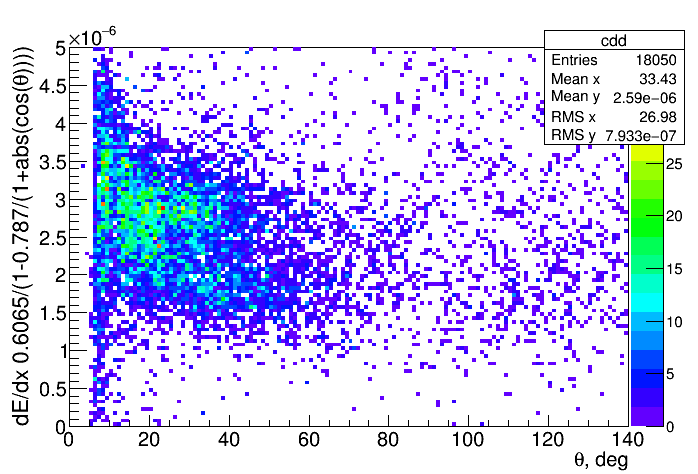 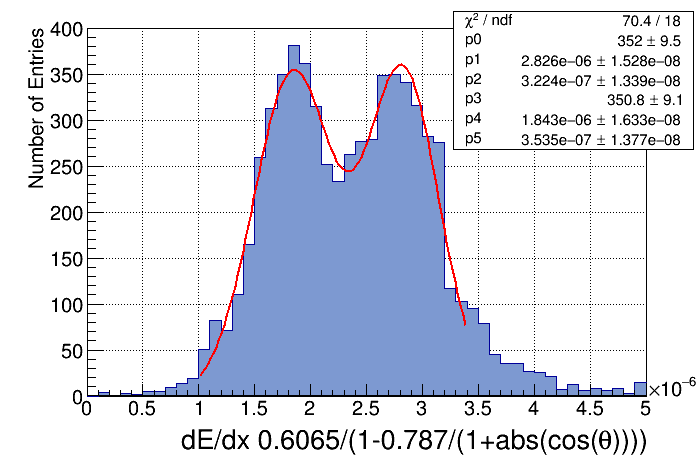 projection for q>30deg
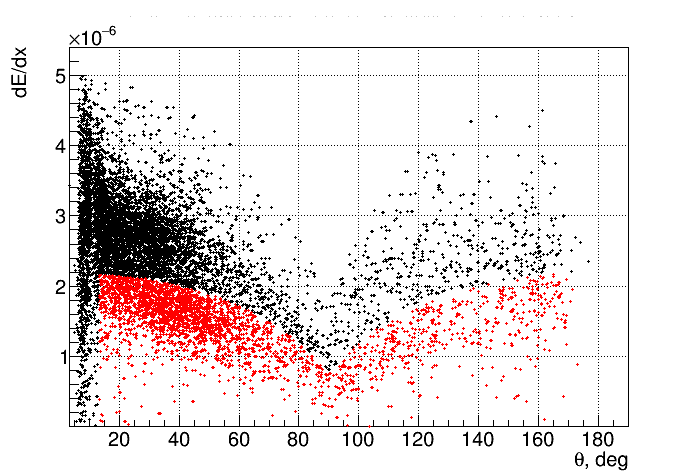